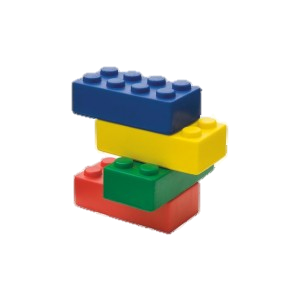 Eiwitten
1 gram eiwitten = 4 kcal
Chemische verbinding
Aminozuur: 
Koolstof
Waterstof
Zuurstof
Stikstof
(soms zwavel)
Aminozuren en eiwitten
Er zijn 20 verschillende soorten aminozuren

Aminozurenpatroon voorbeeld:


Peptide  	betekent: een binding.Dipeptide polypeptide
Essentiele aminozuren
12 niet essentiële aminozuren (kan het lichaam zelf maken)
8 essentiële aminozuren (kan het lichaam niet zelf maken)essentiële aminozuren halen we uit onze voeding.

Kwalitatief goede eiwitten:
Quinoa 
Soja 
Biologisch vlees
Linzen
bonen
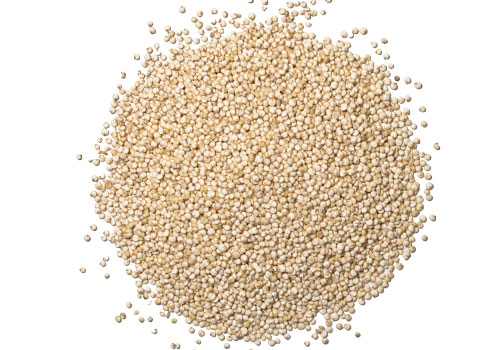 Functies
Energieleverancier Groei en herstel
Instandhouding lichaamscellen en weefsels
Bouwstof- vorming nieuwe eiwitten voor weefselcellen- vorming enzymen- vorming hormonen- eiwitten van bloedcellen- talrijke andere eiwitten in het lichaam
Transportmiddel
Dierlijke en plantaardige eiwitten
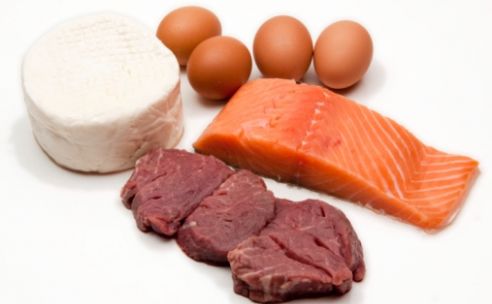 Dierlijk:      - vleeswaren- zuivel- ei- vis
Plantaardig:- aardappelen   	- graanproducten- peulvruchten      - noten- rijst- sojabonen- zaden
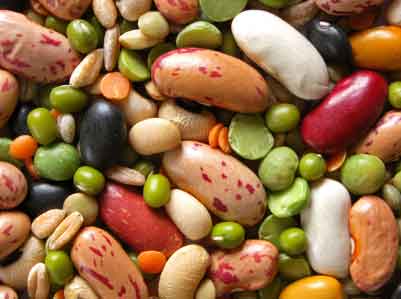 Biologische waarden
Het ene voedseleiwit heeft voor ons meer waarde als bouwstof als het andere

Onder de biologische waarden van een eiwit wordt verstaan:hoeveel procent lichaamseiwit uit 100gram voedseleiwit opgebouwd kan worden.

Hoge en lage biologische waarden
Hoge biologische waarden:
Vooral te vinden in dierlijke producten
Melk, kaas, ei, vis
Er kan dus veel lichaamseiwit van worden gemaakt!

Lage biologische waarden:
Verhouding aminozuren wijkt af van lichaamseiwitten
Graanproducten, noten, peulvruchten, groenten, brood.
Netto eiwitbenutting
Netto eiwitbenutting ligt aan verteerbaarheid en biologische waarden. Het kan nog wel een hoge Biologische waarden hebben. 
Maar al is het slecht te verteren zakt de netto eiwitbenutting.
Gemiddeld komt er 90 gram eiwit per dag vrij in ons lichaam door afbraak van cellen en weefsels
 De levensduur van eiwitten in ons lichaam hangt af van de functie.
Hoeveel eiwit heb ik nodig?
Gemiddeld 50 - 70 gram eiwit per dag  nodig uit voedingGemiddelde volwassen vrouw (60kg) 50-60 gram eiwit gemiddelde volwassen man  (75kg) 60-70 gram eiwit

voorbeeld lunch 32,6 gram eiwit2 sneeën Bruin brood a 50 gram: 	 9     gram 2 x kaas 30+  (1 snee: 20 gram):  	13,6 gram1 bekers halfvolle melk a 250 ml: 	10    gram
Bij wat voor situatie zou deze gehalte veranderen?
Eiwitgehalte